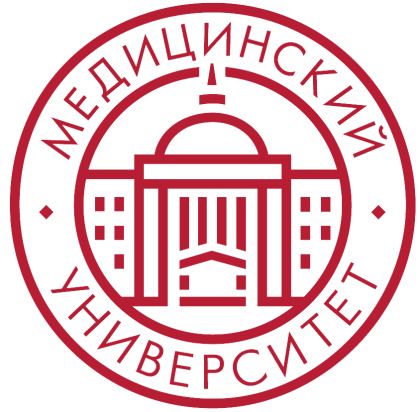 Работа студенческих молодежных организаций КрасГМУ
Докладчик:
Председатель Студенческого Совета КрасГМУ Артеменко Сергей
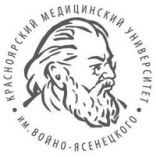 Молодежные организации КрасГМУ
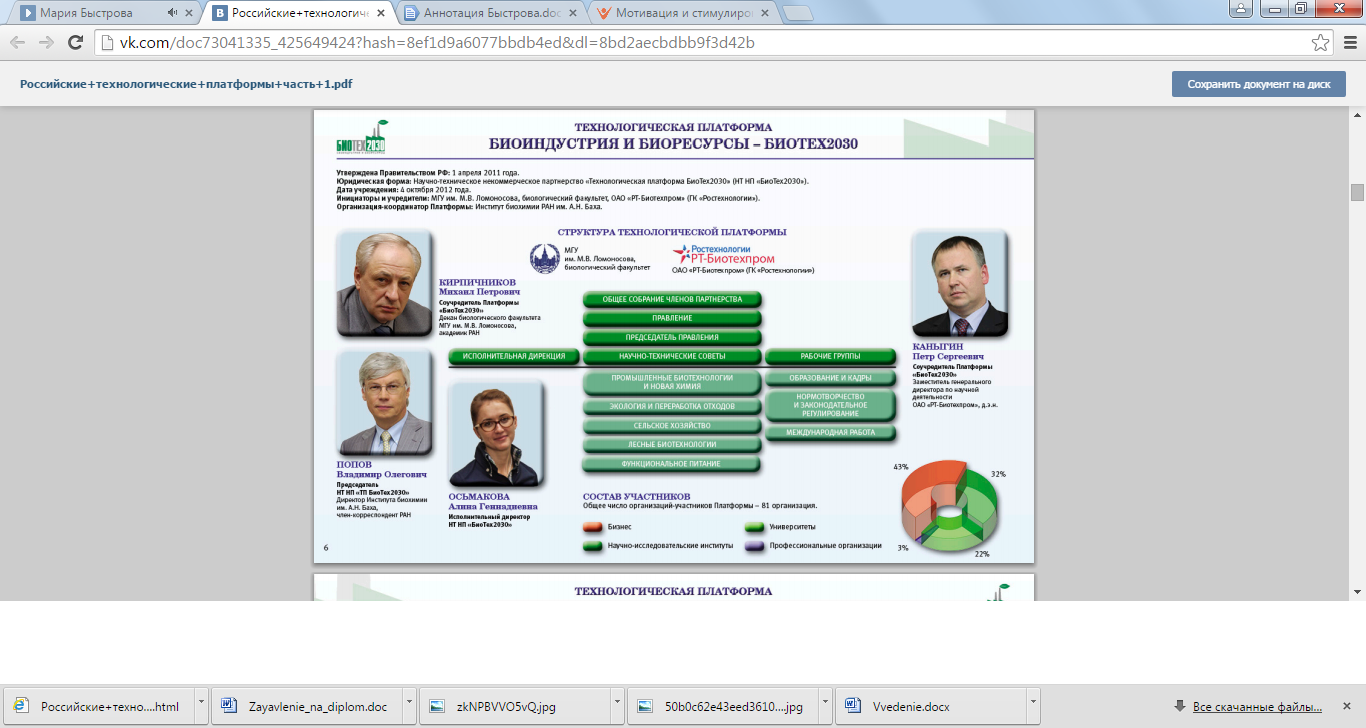 Цель :  формирование личности студента, имеющей гражданские, культурные, управленческие компетенции и компетенцию ведения здорового образа жизни
Задачи: 
оказание студентам помощи в самовоспитании, самореализации, освоении широкого социального и профессионального опыта;
создание условий для непрерывного развития творческих способностей студентов и организации их позитивного досуга, приобщения к основам отечественной культуры, художественной самодеятельности, вовлечение обучающихся в творческие коллективы университета;
организация межвузовского и межведомственного взаимодействия в сфере воспитательной и социокультурной деятельности.
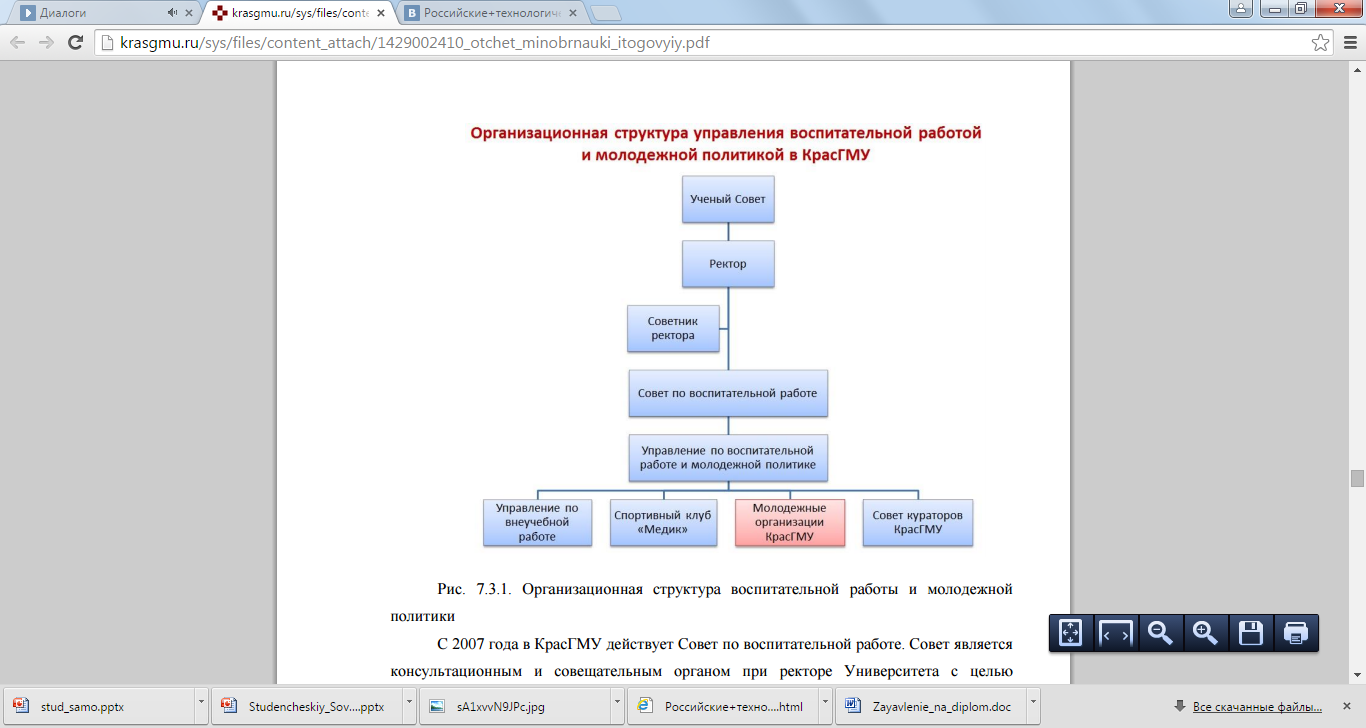 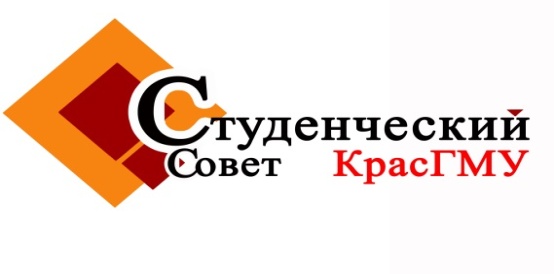 Организационная структура воспитательной работы и молодежной политики
Студенческий совет – широкопрофильная организация, объединяющая студенческие Советы факультетов и общежитий университета.
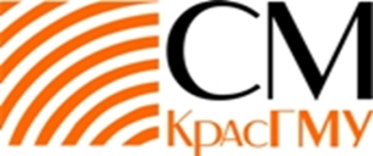 Штаб студенческих отрядов 
Состоит из 150 бойцов; включает в себя: медицинские, строительные, вожатые, сервисные, специализированные – санитарная дружина и  отряд профилактики пожаров
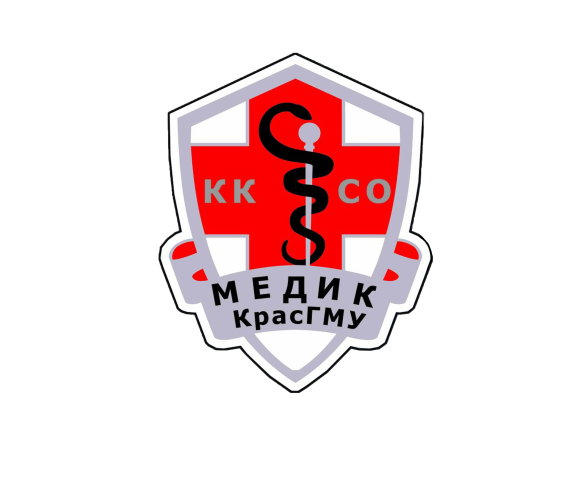 Союз молодежи состоит из 35 членов ;вовлекает в активную деятельность до 800 обучающихся в год
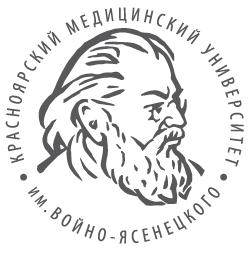 Работа молодежных организаций
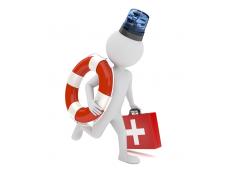 Мероприятия направленные на подготовку будущих специалистов:
Конкурс “Неотложка”
Учебные олимпиады 
Уроки донорства
Курс для волонтеров-медиков        (ТИМ Бирюса, Чемпионат мира по спортивному ориентированию)
Курс повышения квалификации по профилактике ВИЧ инфекции
Тренинги по оказанию первой помощи
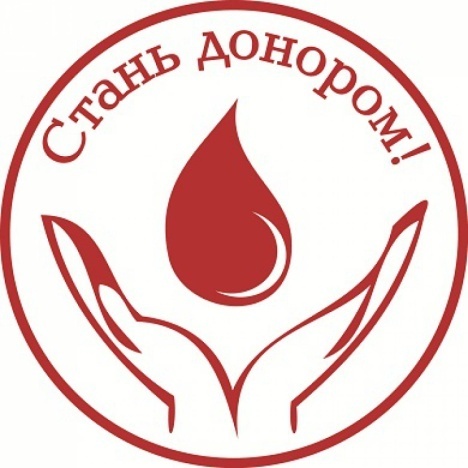 Молодежные организации КрасГМУ
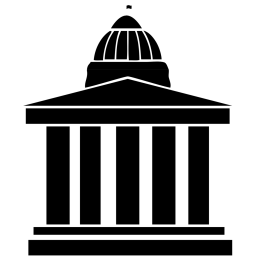 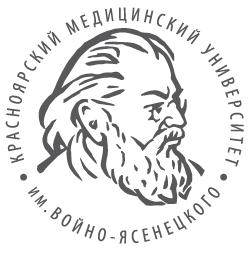 Работа молодежных организаций
Кадровый резерв университета
Для университета
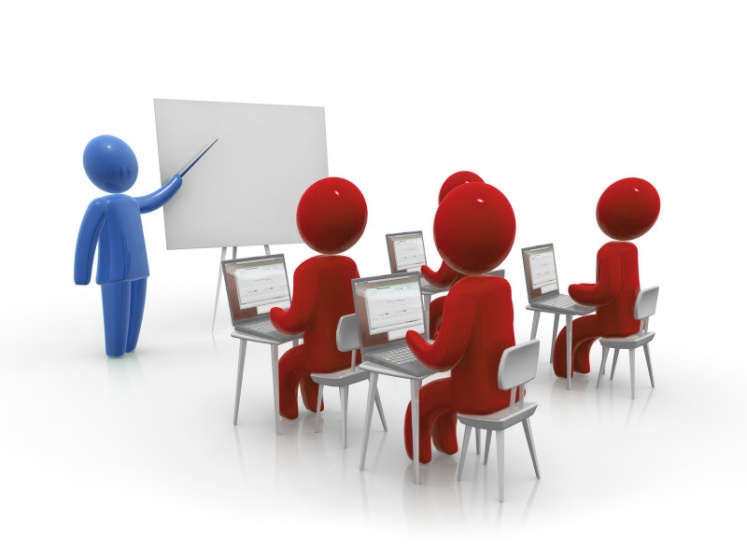 Вовлечение  во внеучебную деятельность совместно с НОЦ, УВР СК Медик
Формирование студенческого актива
Обучение студенческого актива
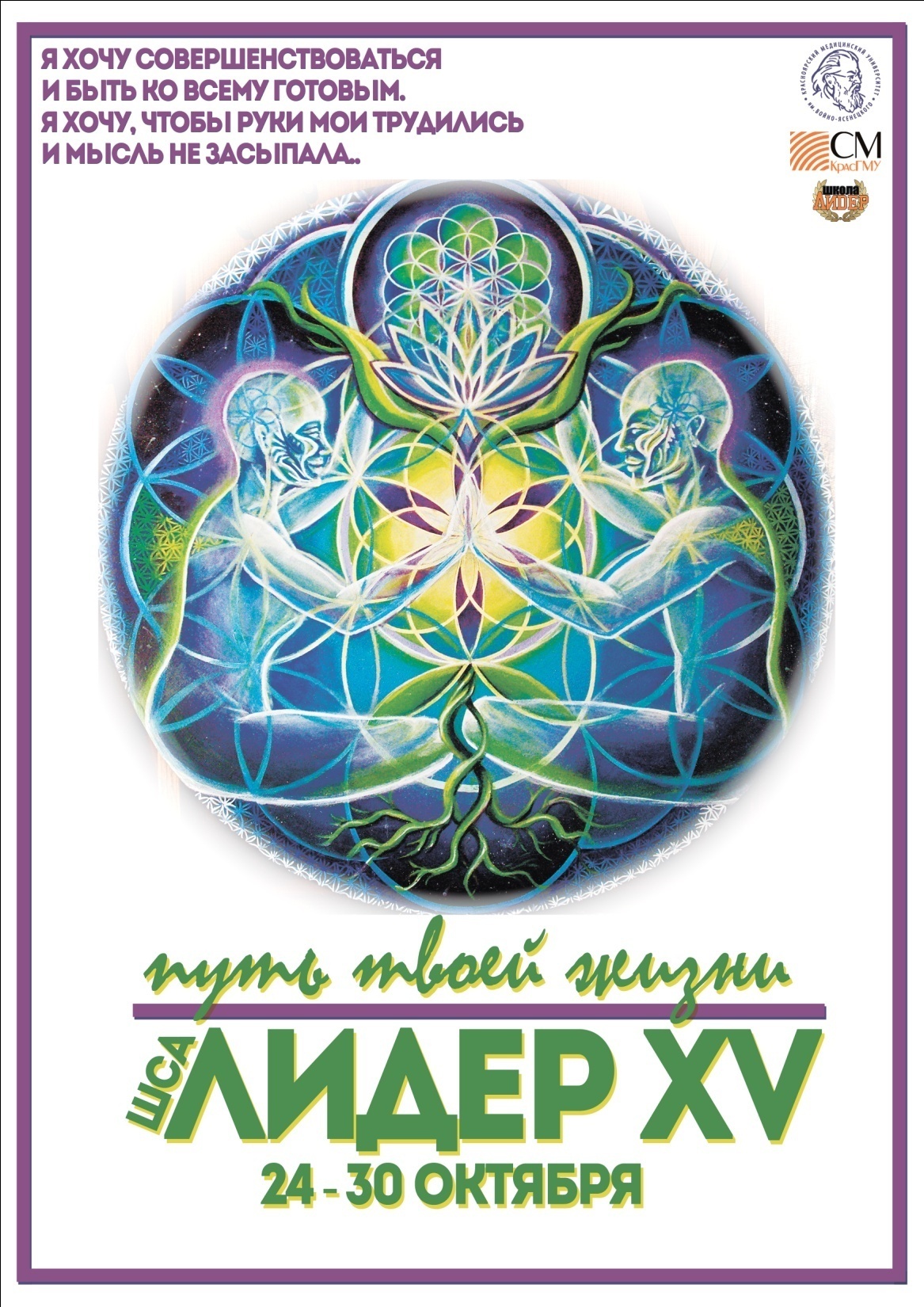 227  человек –очная часть
75  человек –выездная часть
Лекторами стали:
Руководители МЗ Красноярского края
Главные врачи ведущих МУ Красноярска
ППС КрасГМУ
Вошел в План наиболее значимых мероприятий образовательной и воспитательной направленности МЗ РФ
Работа молодежных организаций
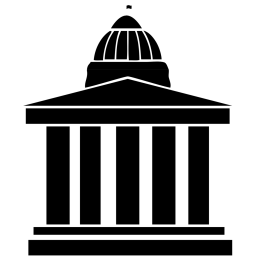 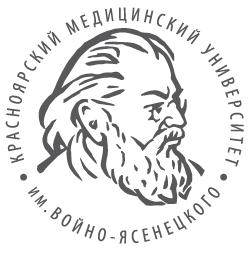 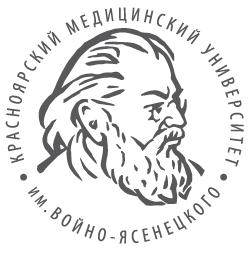 Добровольческое движение СС КрасГМУ
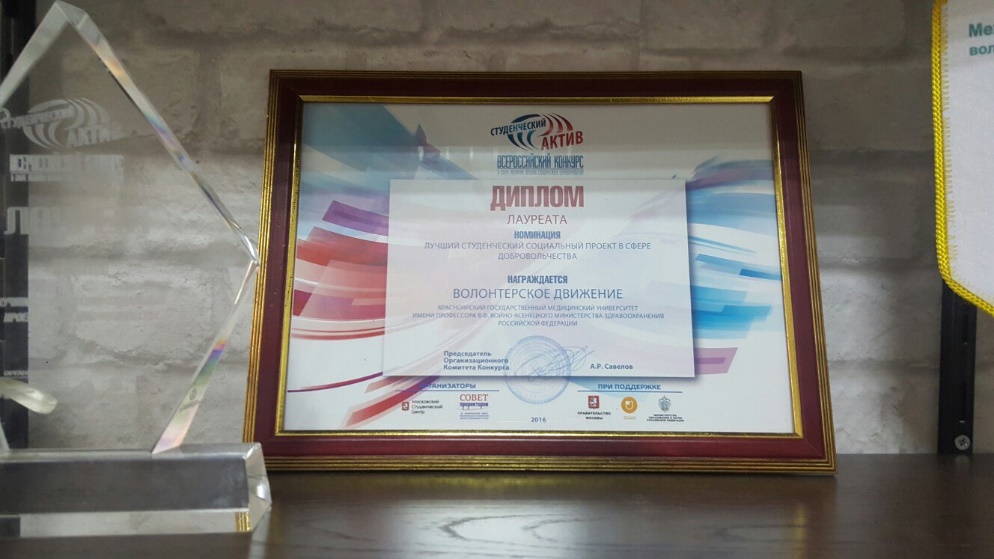 Более 200 человек, из которых на постоянной основе 50 человек
В течении года проводится порядка 40 мероприятий
Количество волонтеров по факультетам: 
Факультет ФМО – 105 человек
Лечебный факультет – 25 человек
Педиатрический факультет – 19 человек
Фармацевтический факультет – 8 человек
Институт стоматологии – 11 человек (курация детских домов с профилактическими беседами о здоровье полости рта)
Факультет клинической психологии 7 человек
Факультет медицинской кибернетики – 3 человека
Отделение подготовки по направлению Социальная работа – 4 человека (курация геронтологического центра)
Фармацевтический колледж - 25 человек
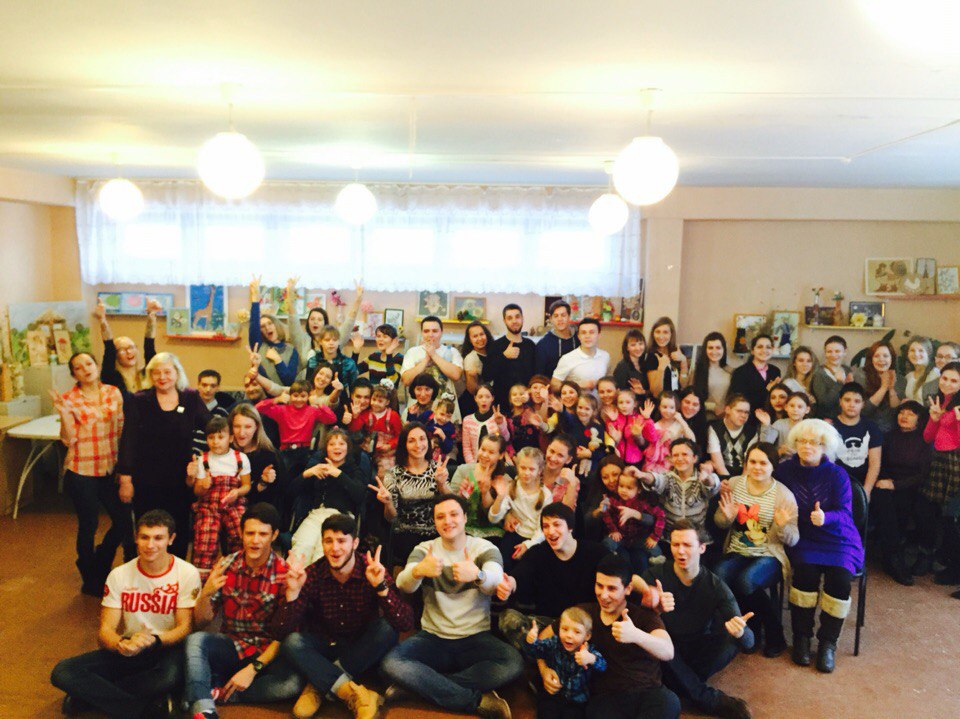 Значимые мероприятия Доброльческого движения СС КрасГМУ
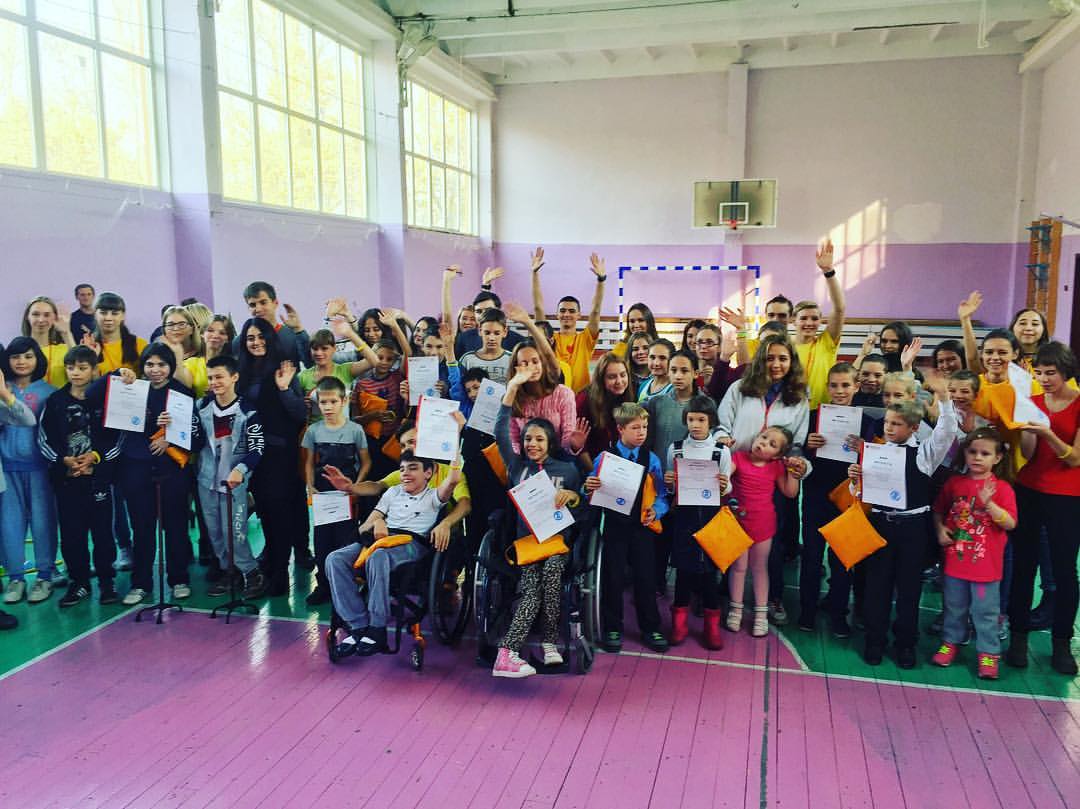 Фестиваль спорта медицинских и фармацевтических ВУЗов СФО
Всероссийская научно-педагогическая конференция с международным участием “Современные тенденции развития педагогических технологий в медицинском образовании”
Фестиваль спорта для детей с ОВЗ “Живи с огнем” в г. Минусинске, Лесосибирске.
Школа донорства для жителей г. Красноярска
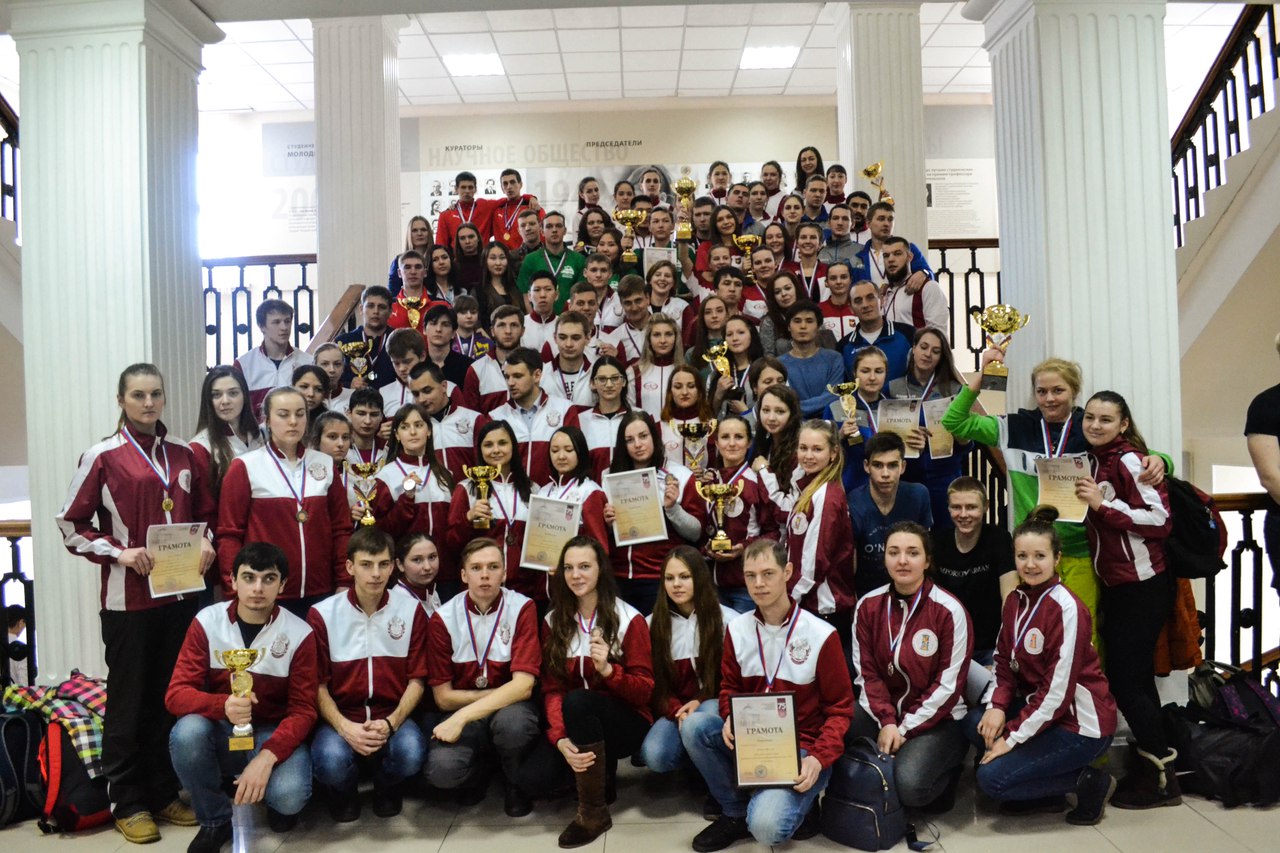 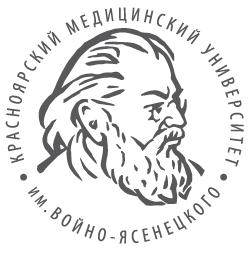 Студенческий спортивный клуб « МЕДИК» СС КрасГМУ
Структурное подразделение Студенческого совета, работа которого направлена на формирование здорового образа жизни, пропаганду массовой физической культуры и любительского спорта среди обучающихся в Университете
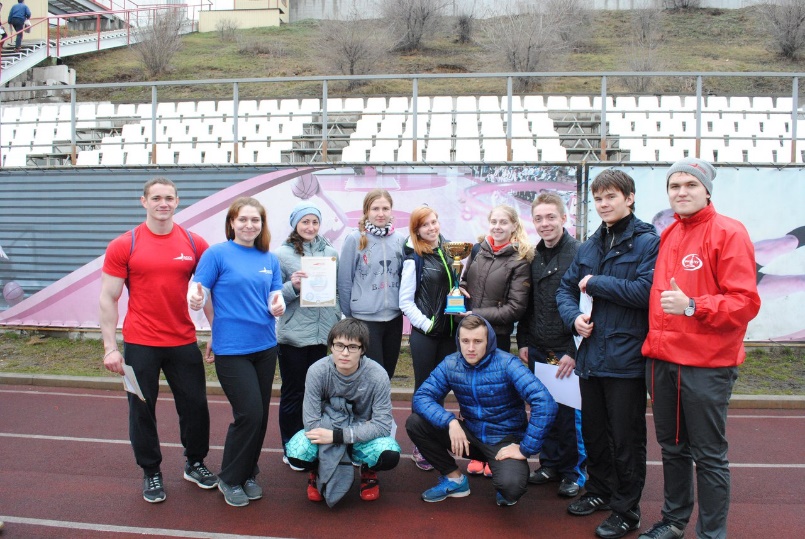 Мероприятия проводимые ССК “Медик”:
Первый Региональный кубок Студенческого зачета АССК России
Акция "Рекорд АССК"
Соревнования по мини-футболу(Межвузовский уровень)между командами ВУЗов Красноярска
Спартакиада общежитий КрасГМУ
Любительские секции по игровым видам спорта
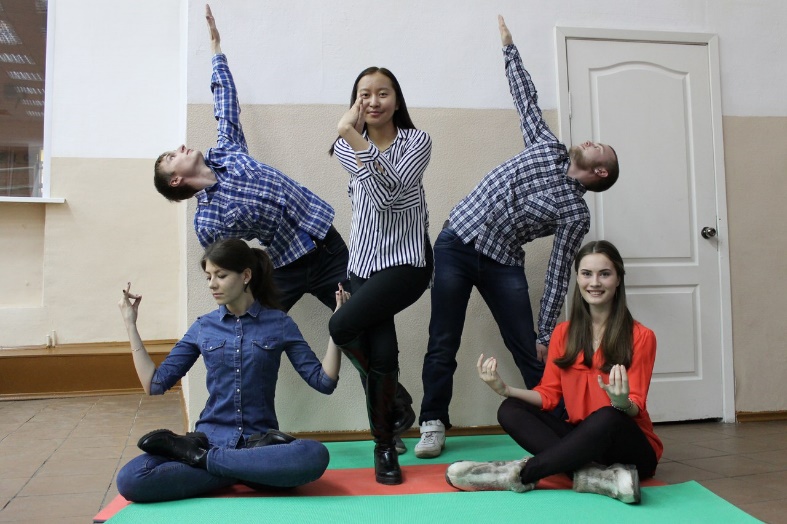 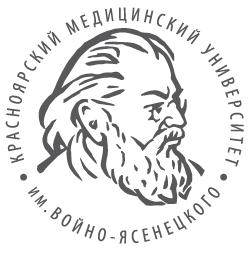 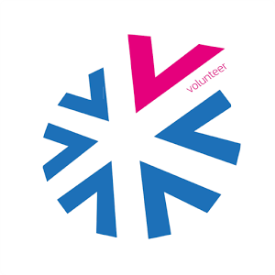 Штаб Универсиады 2019 СС КрасГМУ
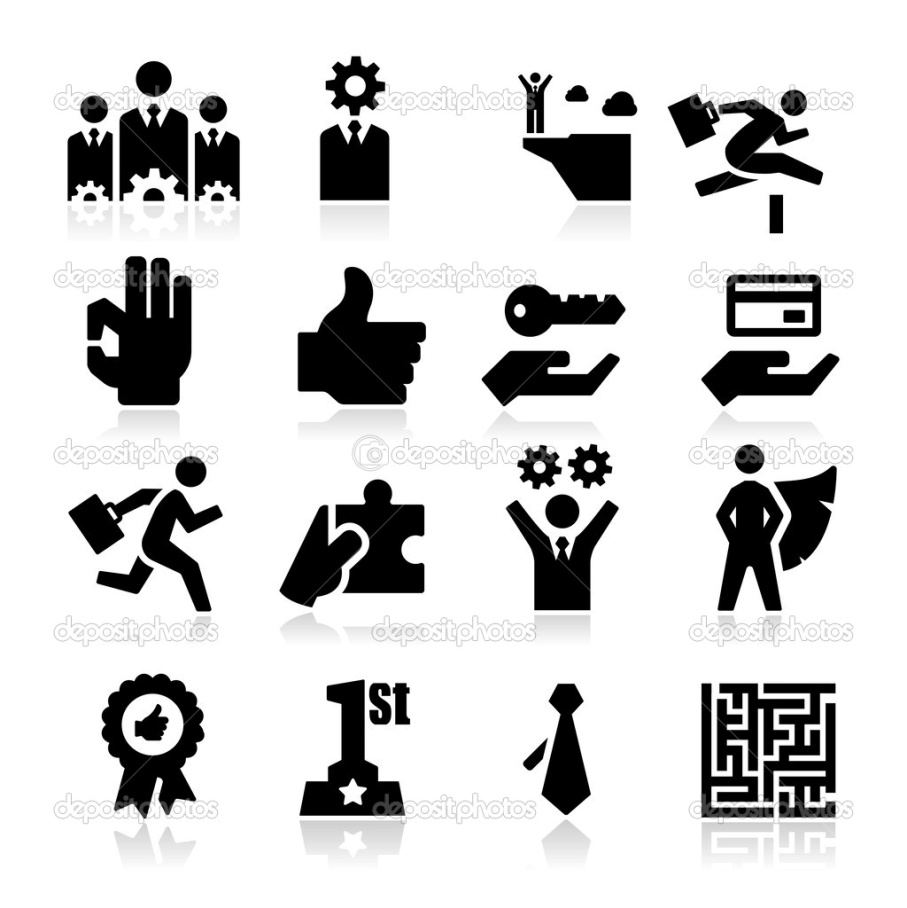 XXVII Международный турнир по вольной  женской борьбе серии Голден Гран-при "Иван Ярыгин" 2016
Чемпионат Сибири по капоэйра
Чемпионат России по ледяному плаванию 
Эстафета «Бег мира»
День флага РФ
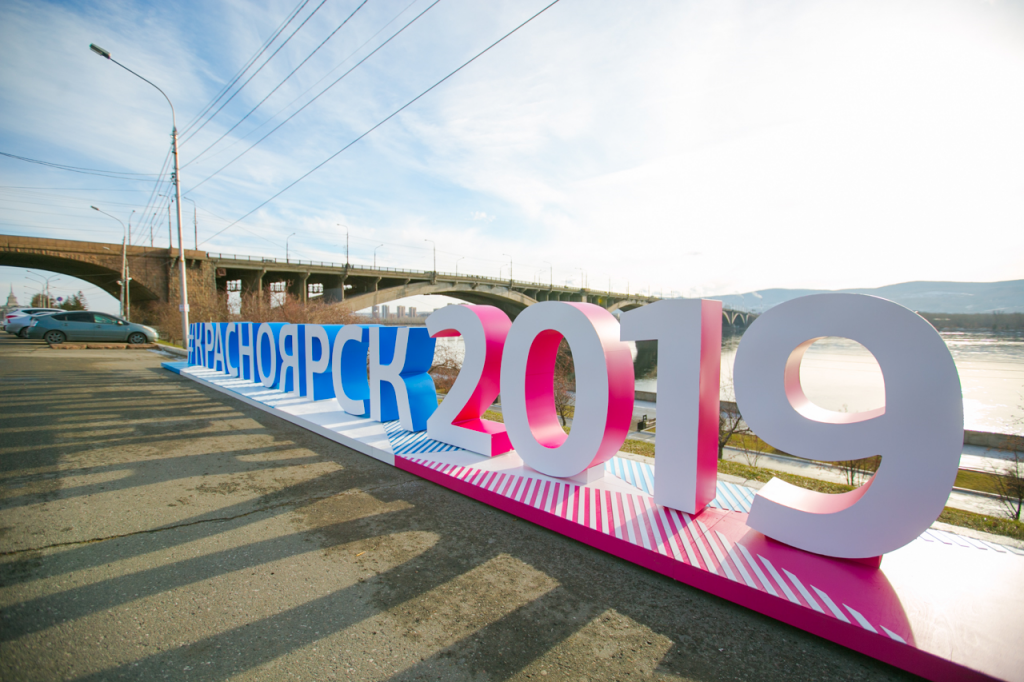 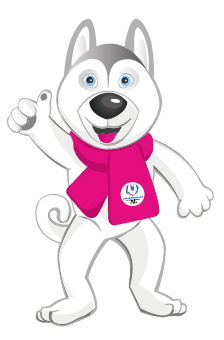 Работа молодежных организаций
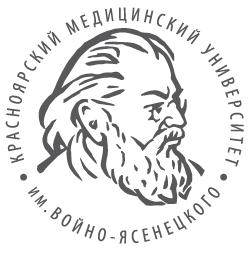 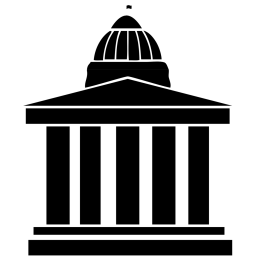 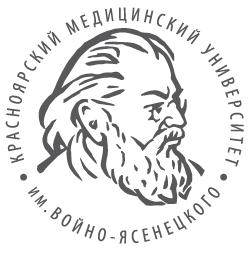 Качество образования
Комиссия по качеству образования студенческого совета КрасГМУ:
структурное подразделение Студенческого совета, работа которого направлена на решение задач по повышению качества подготовки квалифицированных специалистов
реализует право студентов на участие в управлении образовательным процессом
способствует решению вопросов качества жизни студенческой молодежи, поддержанию социальных инициатив, созданию условий для личностного и профессионального развития, обеспечению защиты прав студентов
ВОСПИТАТЕЛЬНЫЕ КОМИССИИ
На каждом факультете, 2 раза в месяц. Комиссии проводятся в течение всего года.
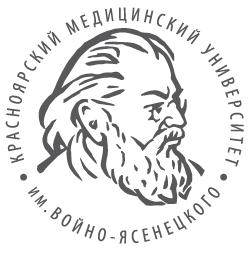 Воспитательные комиссии ККО СС КрасГМУ
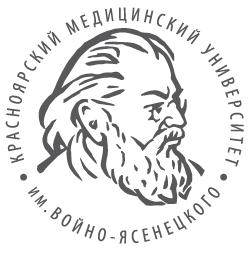 «ЭКРАН 
НЕУСПЕВАЕМОСТИ»
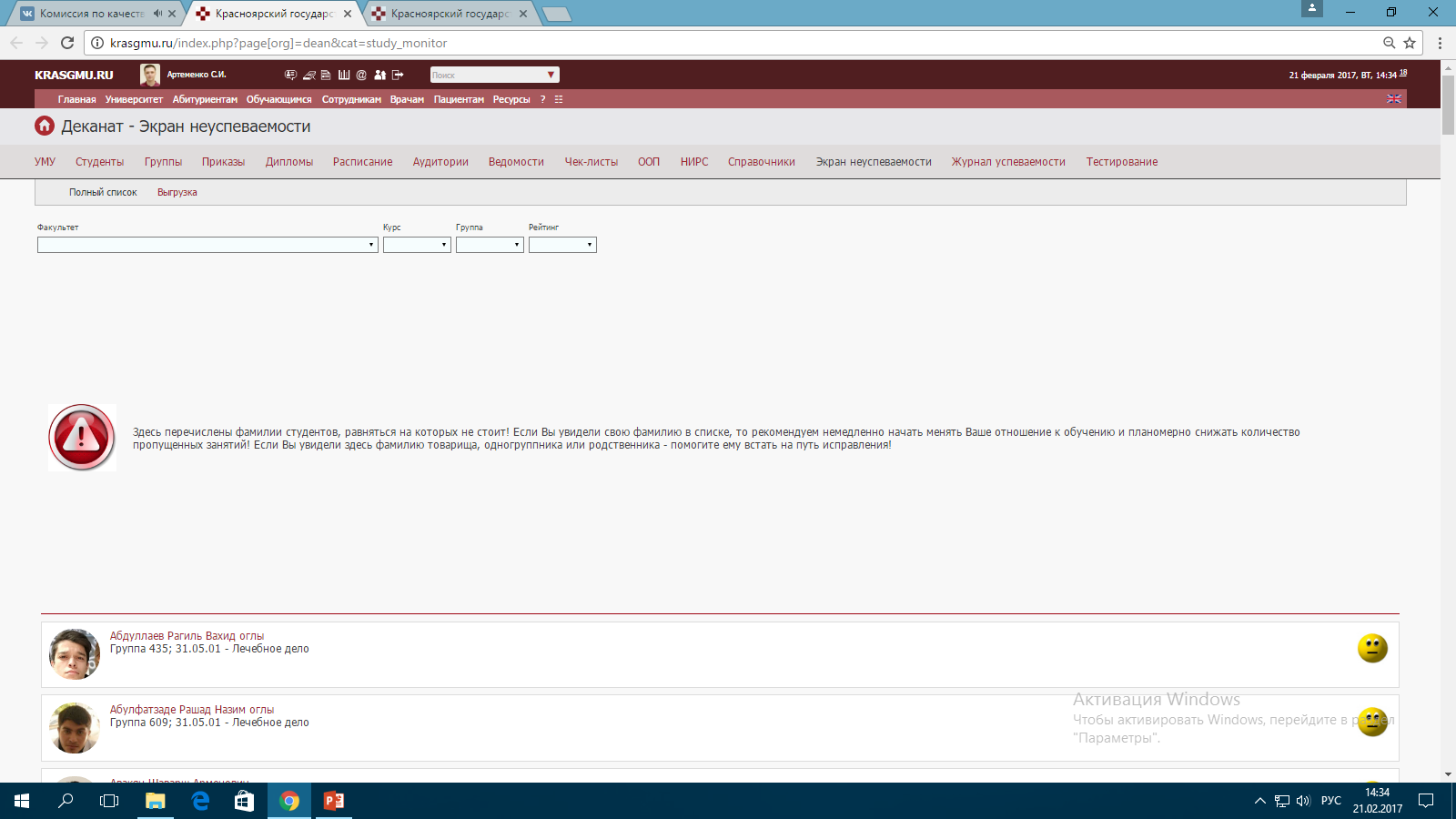 

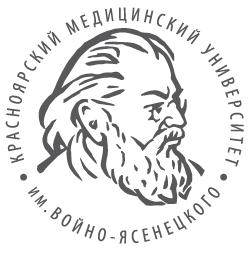 Перспективы развития Комиссии по качеству образования СС КрасГМУ
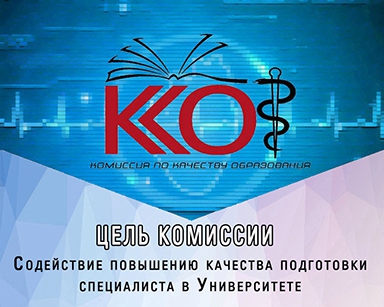 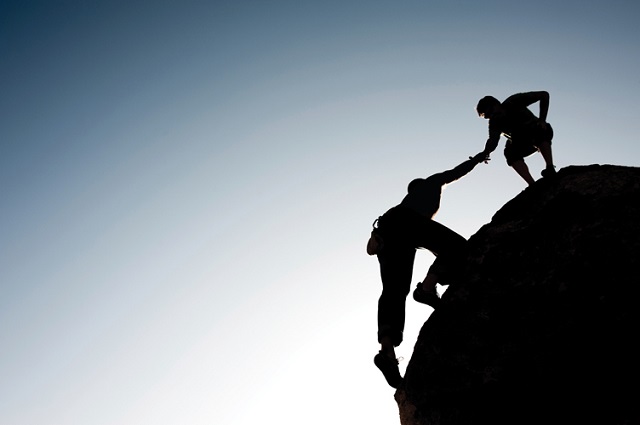 Проект «Наставник +»
Помощь первокурсникам в изучении наиболее трудных предметов
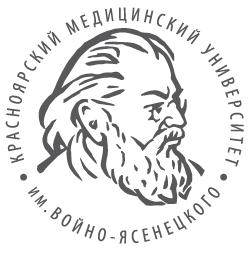 ИНФОРМАЦИОННЫЙ ПОРТАЛ ДЛЯ СТУДЕНТОВ
Информационный портал, содержащий ответы на вопросы студентов об обучении в КрасГМУ.
Сбор информации 
Дизайн
Верстка
1 раз в 2 месяца
Администрация группы
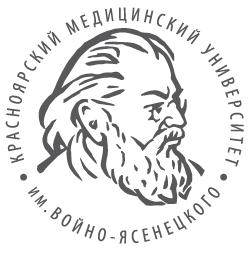 ОБРАЗОВАТЕЛЬНЫЙ ФОРМАТ
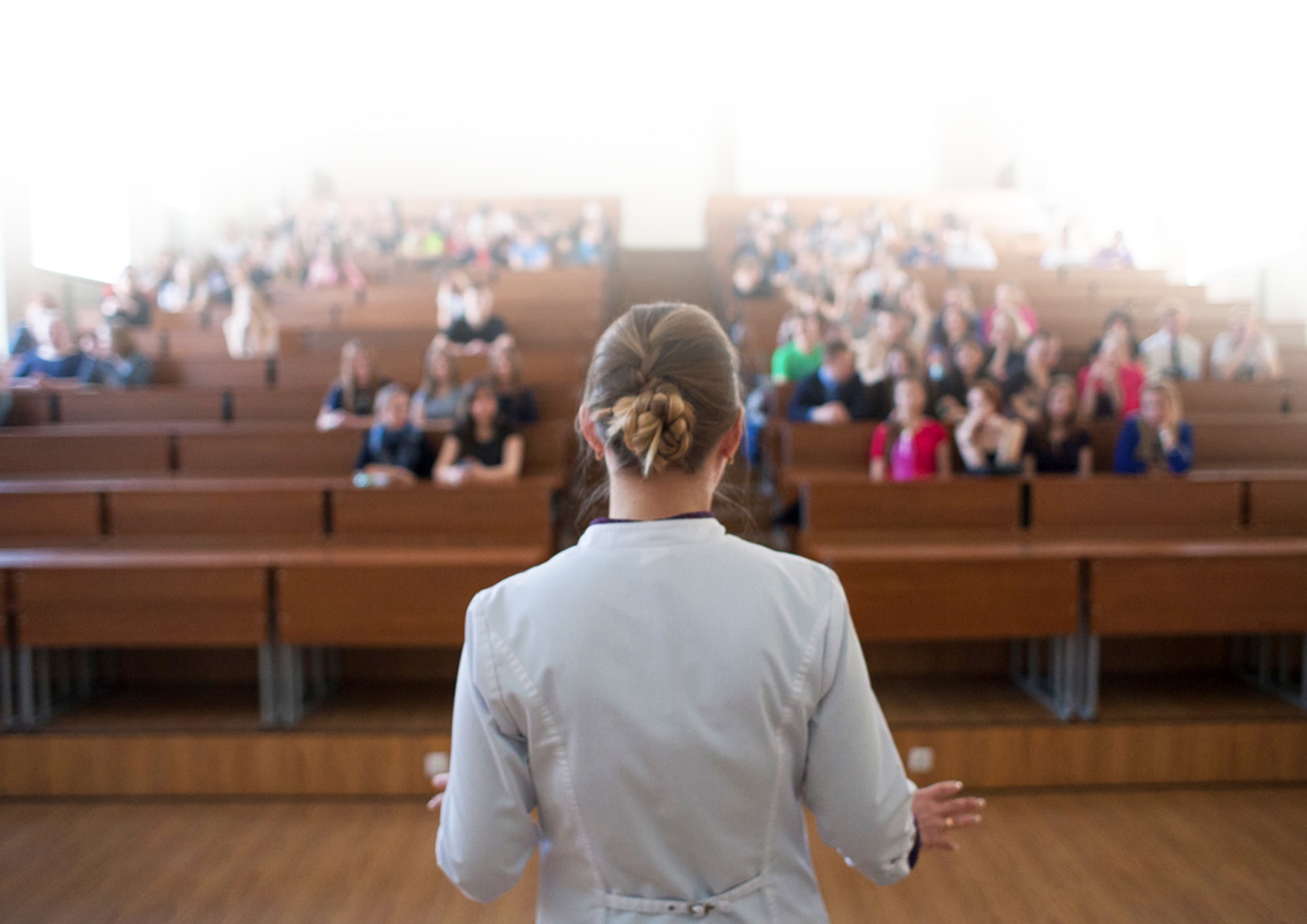 Образовательный формат по нормативной документации, касаемой обучения в КрасГМУ
Работа молодежных организаций
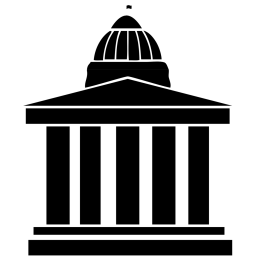 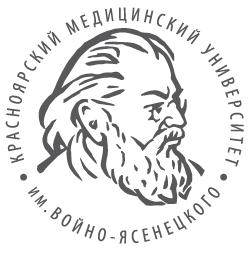 20
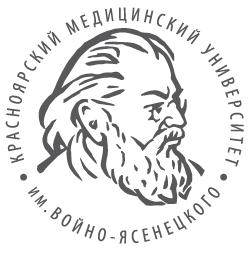 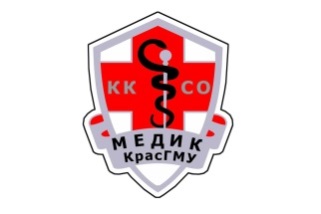 Состав и численность студенческих отрядов КрасГМУ 2014-2016 г.
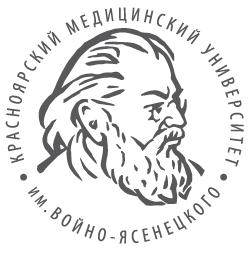 Отчет о деятельности студенческого отряда профилактики пожаров
В период с 10 декабря 2017 по 13 марта 2017 3 раза в неделю СОПП проводил дежурства на территории КрасГМУ. На территории обнаружены курящими  87 студентов, 7 сотрудников, в общежитиях курящих не замечено.
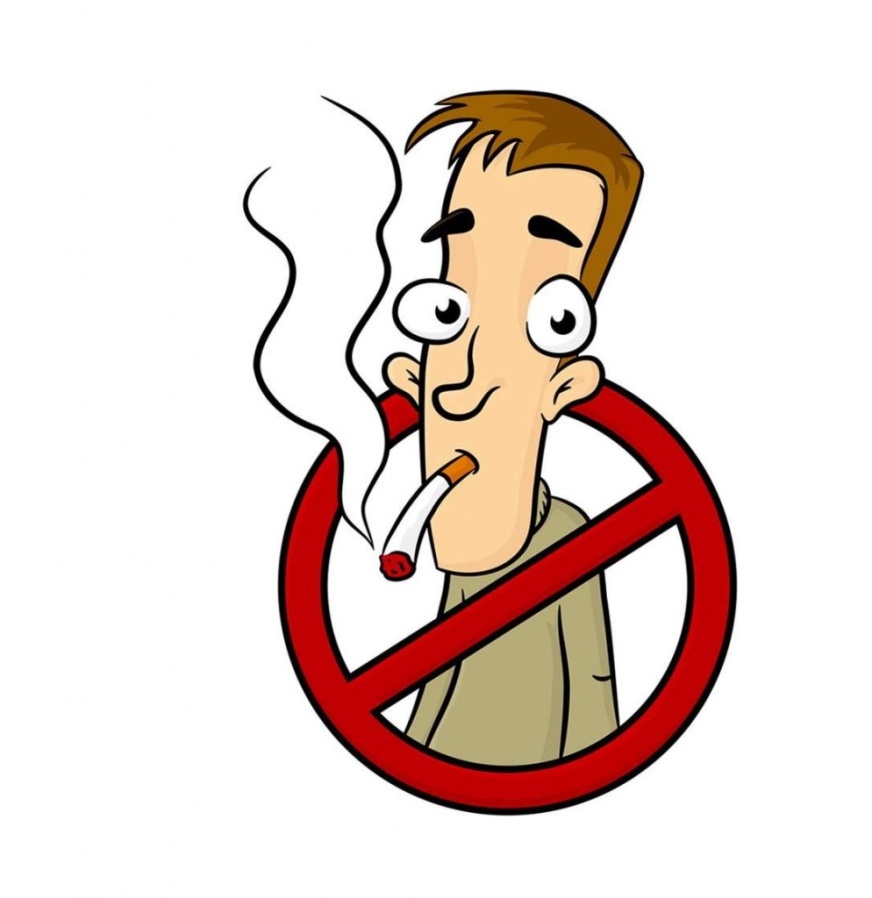 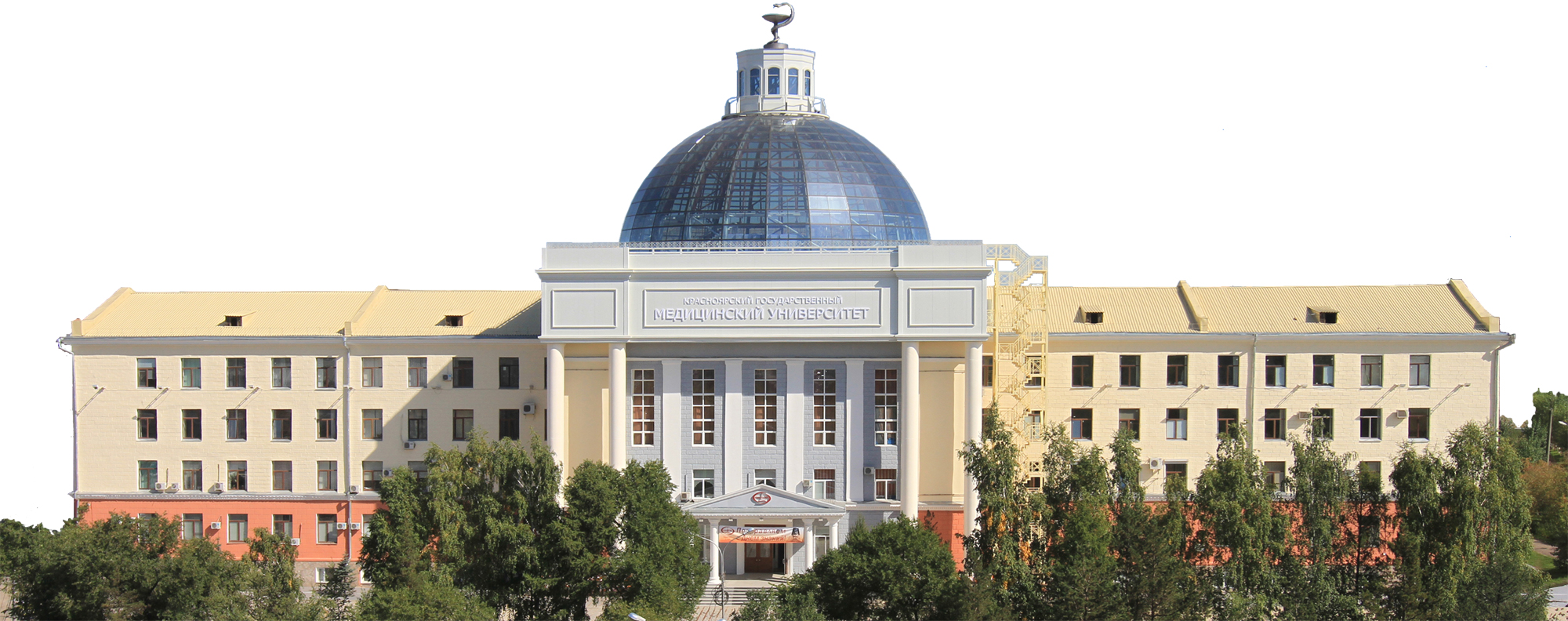